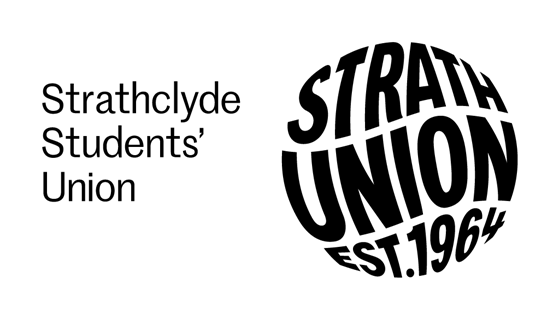 How to write a Manifesto
Elections Workshop
[Speaker Notes: https://www.strathunion.com/elections/]
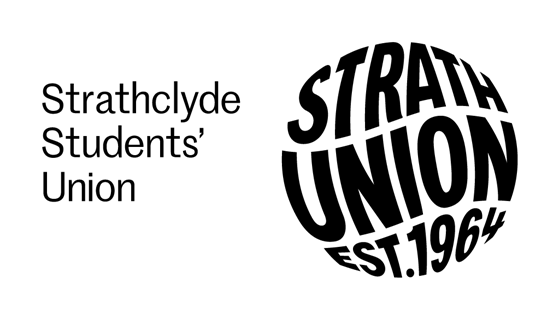 What’s on the agenda?
Overview of what the elections are
Defining your platform
What is a manifesto?
Guidance on making an effective manifesto
Campaigning on your manifesto
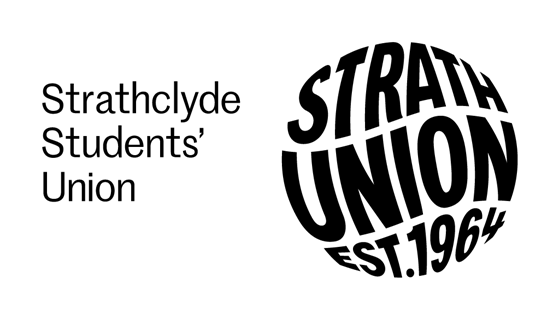 What are the Elections?
Strath Union is a student-led organisation. Each year, we elect the leadership from our student body

Why?
To ensure that everything we do is student led
To set the direction of the Union based on student opinion 
To allow students to decide what the Union works on
To see what the big student issues are 
To keep the Union’s work relevant
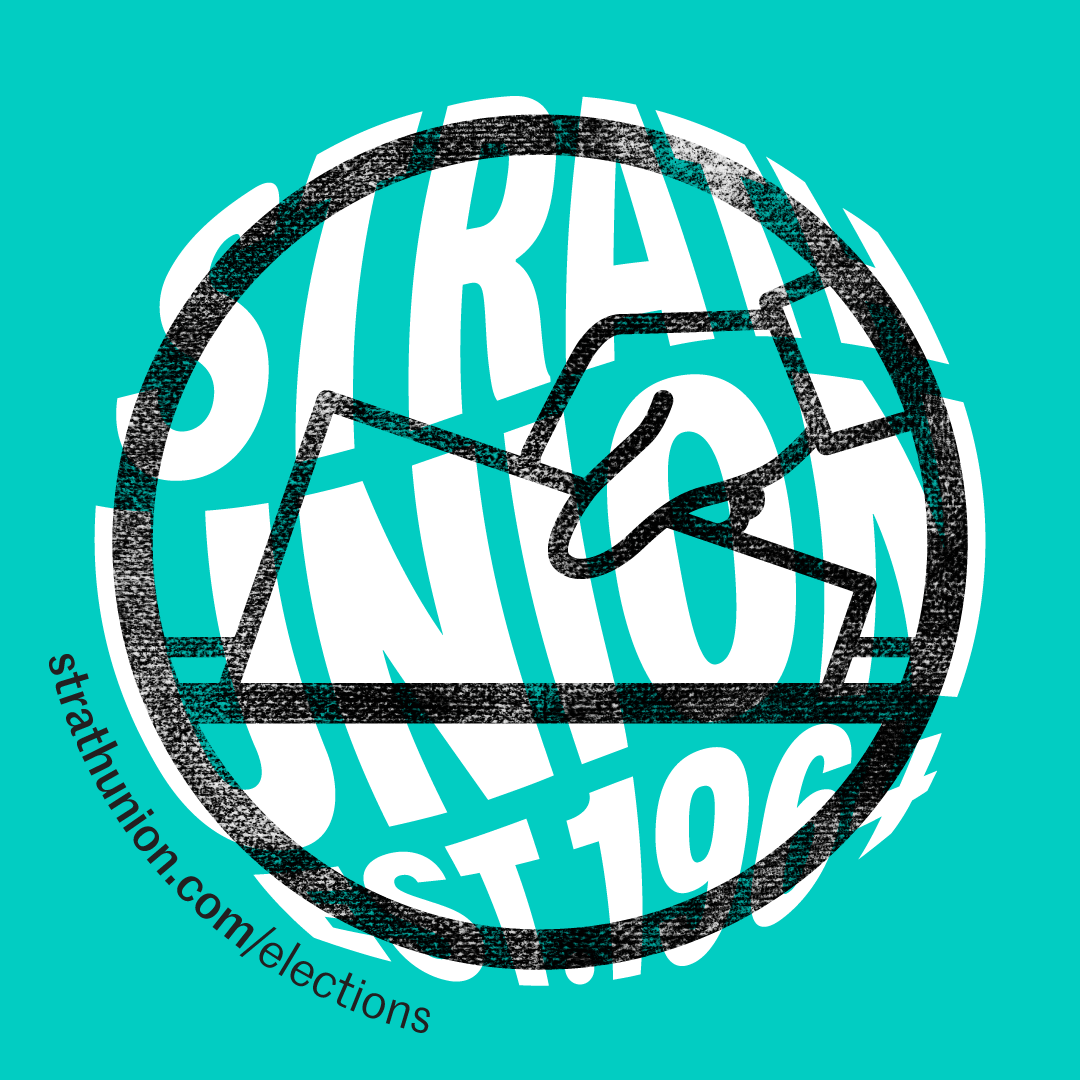 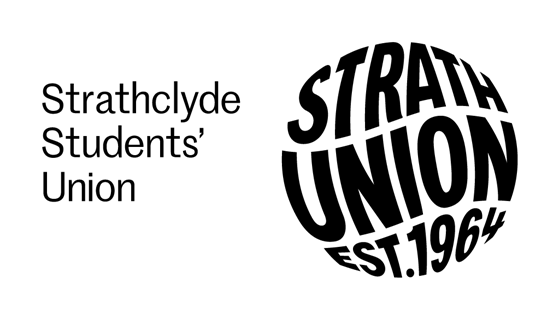 Elections Timeline
Campaigning Period
Nominations Period
Voting Period
Results
Monday 6th March 12:00

Thursday 9th March 12:00
Thursday 9th March (Time TBC)
Online campaigning from close of nominations

Physical campaigning from Thursday 2nd March
Open Tuesday 24th January, 12:00

Close Tuesday 21st February, 12:00
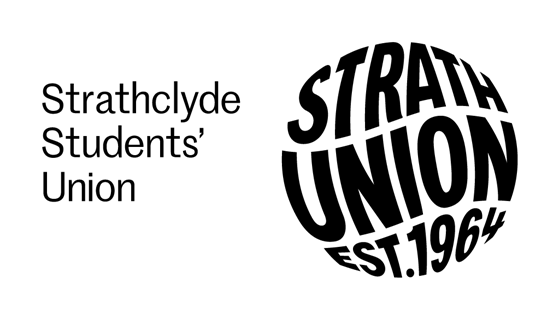 What does running mean?
Putting yourself forward in an election 
Creating a platform on which to run
Planning your campaign 
Persuading people to vote for you
(Maybe) getting elected!
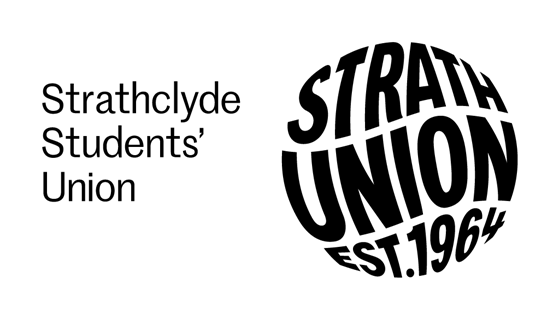 Defining your platform
What do you want to achieve? 
The best candidates have a clear, consistent message
What makes you stand out?
Slogan – one sentence that summarises what you are about as a candidate
Consider what campaigns/messages you’ve seen recently
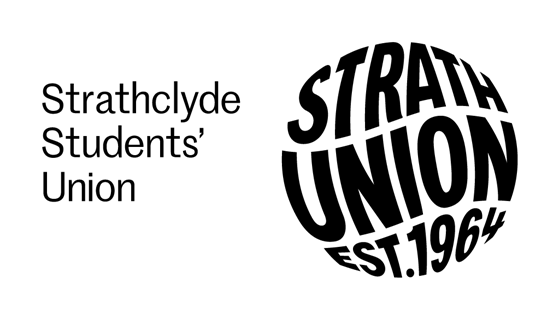 Which is a better point?
I want to raise awareness of mental health services
I will lobby the University to increase the number of counsellors on campus
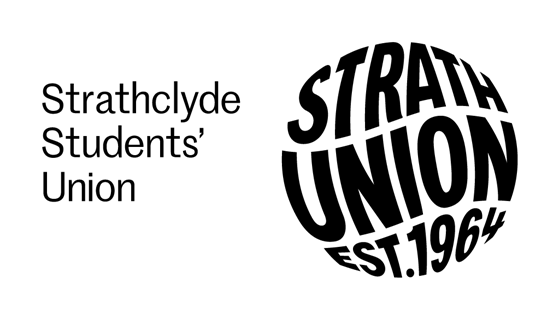 What is a manifesto?
“a public declaration of policy and aims, especially one issued before an election by a political party or candidate.”
It is not your CV or an application form. 
It’s not just why you’d like to position, but also what you intend to do if you are elected.
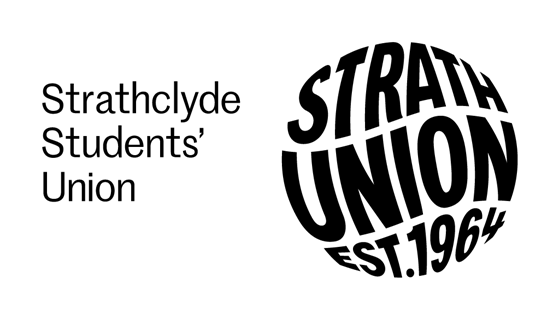 (Some) issues currently affecting students
Cost of education and living
Pressure of working and studying
Housing
Lack of access and poor treatment by letting agents
Equality and Inclusion
e.g. Trans students’ rights and support
Mental Health provision and support
Disruption to learning
Unpredictable economy and future prospects
Travel and commutting
Climate change 

Anything else?
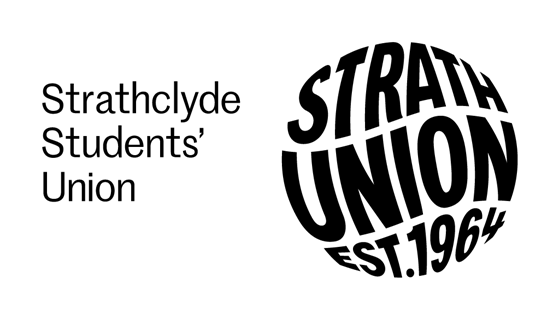 Good practice
Think about what you want to change
Be SMART about it
Manifesto points can be positive! 
Do some research
Think about your audience 
This will be different depending on what role you’re going for

You can expand on your manifesto points outside of your manifesto
Three to five manifesto points is plenty!
Keep it short and sweet!
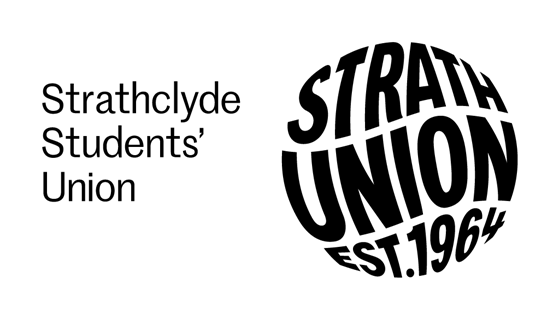 So you’re running! What now?
Submit your nomination!
Create your manifesto
Gather a campaigns team
Start planning your campaign!
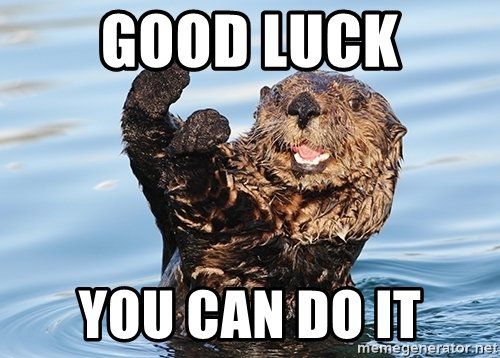 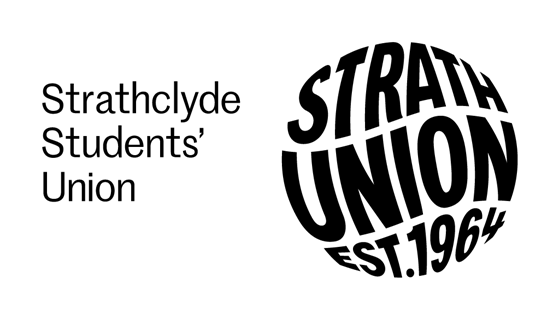 Any questions?
Get in touch with the Voice Team - drop us a line at strathunion.dem@strath.ac.uk

Loads of information at strathunion.com/elections